Trabalho de Conclusão de Curso
Melhoria da atenção na prevenção e controle dos cânceres de colo de útero e mama na UBS Elson Damasceno Lopes Módulo II em Sena Madureira/AC.
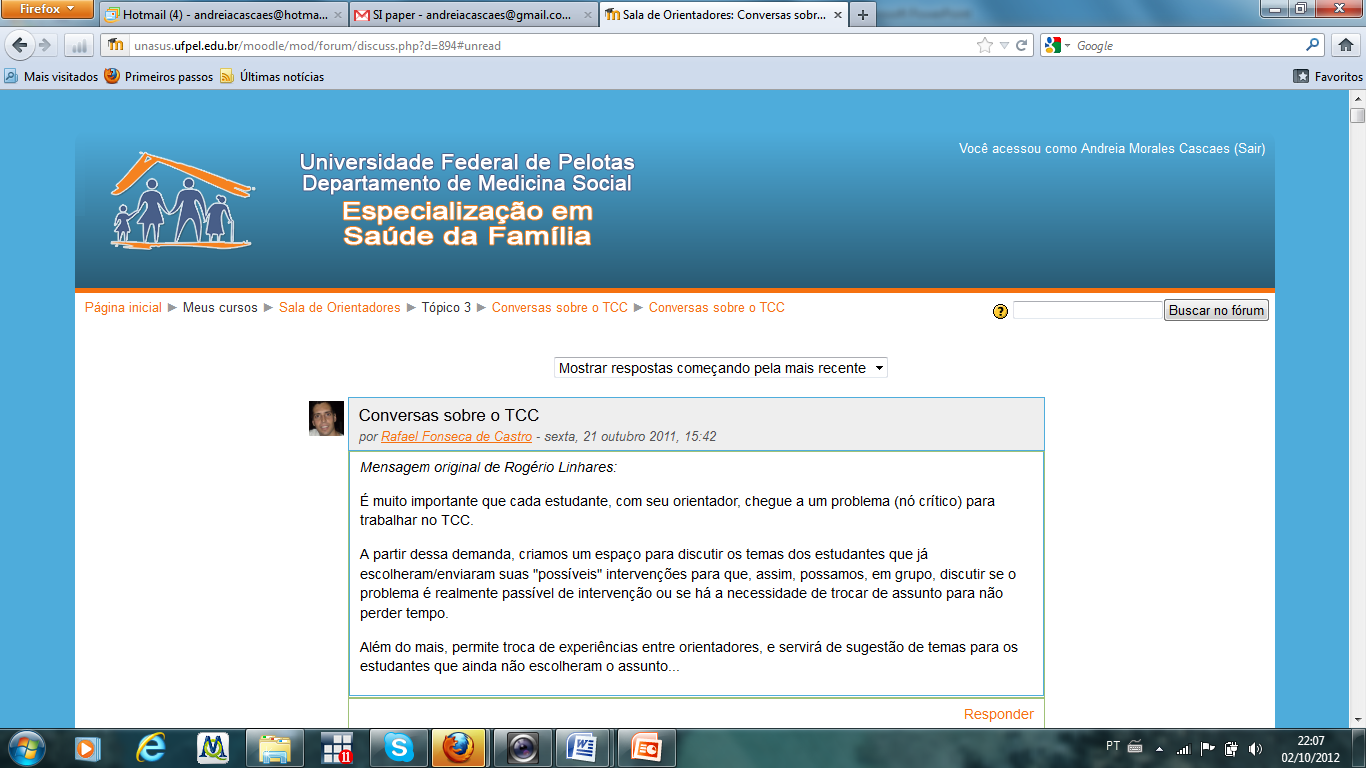 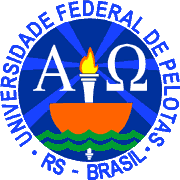 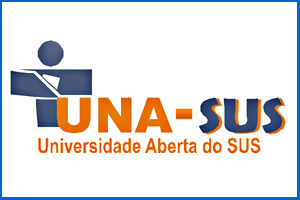 Aluno: Yunieski Rivero Pérez

Orientadora: Ana Guilhermina Machado Reis 
 

Pelotas, 2015.
ESTRUTURA DA APRESENTAÇÃO
Introdução:
Intervenção:
Caracterização do município Sena Madureira;

Caracterização da Unidade Básica de Saúde; 

Situação da ação programática na Unidade antes da intervenção;

Importância da ação programática na qual realizamos a intervenção.
Objetivos;
Metodologia; 
Metas e resultados;
Discussão;
Reflexão sobre o aprendizado; 
Referenciais; 
Agradecimentos.
Introdução
Caracterização do município Sena Madureira
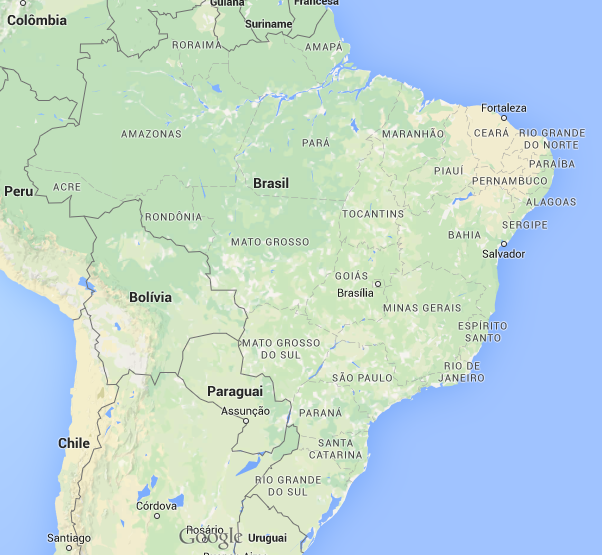 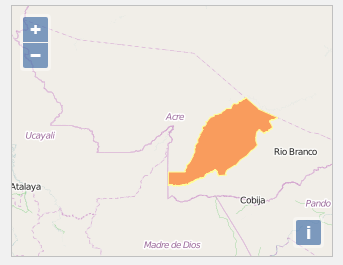 Localização: 145 km da capital do estado do Acre.
Fonte:   IBGE - Instituto Brasileiro de Geografia e Estatística, 2014.
Caracterização do município Sena Madureira
62,39% da população estão localizadas na zona urbana 
          e  37.61% na zona Rural. 


Limites do município: 

• Norte, com o estado Amazonas;
• Sul, com o município de Assis Brasil;
• Leste, com os municípios de Bujari, Rio Branco, Xapuri e 
  Brasileia;
• Oeste, com o município Manuel Urbano;
• Sudoeste, com o Peru.

(Wikipédia/Geografia Sena Madureira, 2015)
Caracterização do município Sena Madureira
O município conta com:

14 Unidades Básicas de Saúde, sendo que 10 delas localizadas na área Urbana e 4 localizadas na área rural (estas ainda não estão em funcionamento);

Um hospital que oferece atendimento de urgência e emergência; 

Serviço de SAMU para remoção de usuários que necessitam de atendimentos nos serviços de urgências especializadas.
Caracterização da Unidade de Saúde
UBS Elson Damasceno Lopes Módulo II 
no município Sena Madureira, Acre.
Localização: área urbana, mas presta atendimentos às comunidades da área rural;


Conta  com duas equipes de saúde da família;


A equipe que faço parte atende um total de 3125 habitantes,  sendo que a população é um pouco dispersa, devido a localização.
Caracterização da Estrutura da UBS
Iluminação; 
Ventilação e Climatização;
Acessibilidade;
Área de recepção e acolhimento; 
2 consultórios, sala de espera e sala de prontuários; 
Sala de procedimentos; 
Sala de vacinas; 
Sala de curativo; 
Sala de nebulização; 
Consultório odontológico; 
Área de copa/cozinha;
Caracterização da Estrutura da UBS
Centro de materiais e esterilização; 


Sanitários em números suficientes para uso dos usuários e consta um para os funcionários;
Cobertura de medicamentos;


Farmácia que também dispensa medicamentos aos usuários que vêm de outras UBS que não possuem recurso de farmácia.
Importância da Ação Programática


          A elevada incidência e mortalidade por câncer do colo do útero e de mama no Brasil justificam a implantação de estratégias efetivas de controle dessas doenças. 



           Tanto a incidência como a mortalidade por câncer do colo do útero podem ser reduzidas com programas organizados de rastreamento e atenção à saúde.


(BRASIL. Ministério da Saúde. 
Controle dos cânceres do colo do útero e da mama. 2. ed. Brasília: 
Cadernos de Atenção Básica, 13).
Situação da ação programática na Unidade antes da intervenção
Baixa cobertura existente na prevenção do câncer de colo de útero (34%);

          Ausência de registros, dificultando o controle do câncer de mama entre a população feminina na área de abrangência da UBS Elson Damasceno Lopes Modulo II de Sena Madureira;
Equipe com necessidade de capacitação.
Inexistência de ações de prevenção e controle dos cânceres de colo de útero e mama na UBS Elson Damasceno Lopes Módulo II em Sena Madureira/AC.
Intervenção
Objetivo Geral
Melhorar a atenção na prevenção e controle dos cânceres de colo de útero e mama na UBS Elson Damasceno Lopes Módulo II em Sena Madureira/AC.
Metodologia
Projeto de intervenção; 
Período de 16 semanas;
Ações em quatro eixos: Monitoramento e Avaliação;
Organização e Gestão do Serviço; Qualificação da Prática Clínica e Engajamento Público.

Amostra da intervenção: 
       615 Mulheres entre 25 e 64 anos para rastreamento de câncer de colo de útero.

        139 Mulheres entre  50 e 69 anos de idade para rastreamento de câncer de mama.
Metodologia
cont.
Instrumentos utilizados: 

Planilha eletrônica de coleta de dados;
Ficha-espelho;
Fichas de Requisição de Exame Citopatológico de Colo de Útero e de Mamografia.
Objetivos Específicos, 
Metas e Resultados
Objetivos Específicos e Metas
Objetivo 1: Ampliar a cobertura de detecção precoce do câncer de colo e do câncer de mama.

Meta 1.1: Ampliar a cobertura de detecção precoce do câncer de colo de útero das mulheres na faixa etária entre 25 e 64 anos de idade para 70%.

Meta 1.2: Ampliar a cobertura de detecção precoce do câncer de mama das mulheres na faixa etária entre 50 e 69 anos de idade para 40%.
Resultados: Objetivo 1, Meta 1.1
Gráfico indicativo da proporção de mulheres entre 25 e 64 anos com exame citológico de colo de útero em dia. UBS Elson Damasceno Lopes Módulo II, Sena Madureira/AC, 2015.

Fonte: Planilha Final da Coleta de Dados.
Resultados: Objetivo 1, Meta 1.2
Gráfico indicativo da proporção de mulheres entre 50 e 69 anos com mamografia em dia. UBS Elson Damasceno Lopes Módulo II, Sena Madureira/AC, 2015.

Fonte: Planilha Final da Coleta de Dados.
Objetivos Específicos e Metas
cont.
Objetivo 2: Melhorar a qualidade do atendimento das mulheres que realizam detecção precoce de câncer de colo de útero e de mama na unidade de saúde.

Meta 2.1: Obter 100% de coleta de amostras satisfatórias do exame citopatológico de colo de útero.
Resultados: Objetivo 2, Meta 2.1
Gráfico indicativo da proporção de mulheres com amostras satisfatórias do exame citopatológico de colo de útero. UBS Elson Damasceno Lopes Módulo II, Sena Madureira/AC, 2015.
Fonte: Planilha Final da Coleta de Dados
Objetivos Específicos e Metas
Objetivo 3. Melhorar a adesão das mulheres à realização de exame citopatológico de colo de útero e mamografia.
Objetivo 3: Melhorar a adesão das mulheres à realização de exame citopatológico de colo de útero e mamografia.


Meta 3.1: Identificar 100% das mulheres com exame citopatológico alterado sem acompanhamento pela unidade de saúde.

Meta 3.2: Identificar 100% das mulheres com mamografia alterada sem acompanhamento pela unidade de saúde.
cont.
Resultados: Objetivo 3, Meta 3.1
Gráfico indicativo da proporção de mulheres com exame citopatológico alterado que não retornaram para conhecer o resultado. UBS Elson Damasceno Lopes Módulo II, Sena Madureira/AC, 2015.
                                                                                     Fonte: Planilha Final da Coleta de Dados.
Resultados: Objetivo 3, Meta 3.2
Gráfico indicativo da proporção de mulheres com mamografia alterada que não retornaram para conhecer o resultado. UBS Elson Damasceno Lopes Módulo II, Sena Madureira/AC, 2015.
Fonte: Planilha Final da Coleta de Dados.
Objetivos Específicos e Metas
cont.
Meta 3.3: Realizar busca ativa em 100% de mulheres com exame citopatológico alterado sem acompanhamento pela unidade de saúde.

 Meta 3.4: Realizar busca ativa em 100% de mulheres com mamografia alterada sem acompanhamento pela unidade de saúde.

Resultados para as metas 3.3 e 3.4: 100% durante os 4 (quatro) meses da intervenção.
Objetivos Específicos e Metas
cont.
Objetivo 4: Melhorar o registro das informações.

Meta 4.1: Manter registro da coleta de exame citopatológico de colo de útero em registro específico em 100% das mulheres cadastradas.

Resultados para meta 4.1: 100% durante os 4 (quatro) meses da intervenção. 


Meta 4.2: Manter registro da realização da mamografia em registro específico em 100% das mulheres cadastradas.
Resultados: Objetivo 4, Meta 4.2
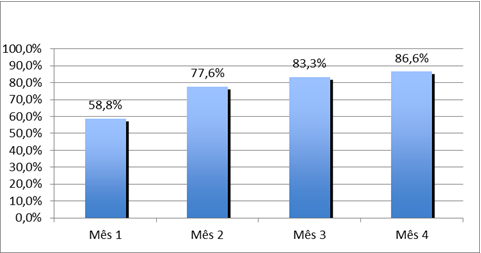 Gráfico indicativo da proporção de mulheres com registro adequado da mamografia. UBS Elson Damasceno Lopes Módulo II, Sena Madureira/AC, 2015.

Fonte: Planilha Final da Coleta de Dados.
Objetivos Específicos e Metas
cont.
Objetivo 5: Mapear as mulheres de risco para câncer de colo de útero e de mama. 

Meta 5.1 Proporção de mulheres entre 25 e 64 anos com pesquisa de sinais de alerta (dor, sangramento após relação sexual e/ou corrimento vaginal, entre outros), para câncer de colo de útero.

Resultados para meta 5.1: 100% nos 4 (quatro) meses da intervenção.
Objetivos Específicos e Metas
cont.
Objetivo 5: Mapear as mulheres de risco para câncer de colo de útero e de mama. 

Meta 5.2: Realizar avaliação de risco para câncer de mama em 100% das mulheres entre 50 e 69 anos.
Resultados: Objetivo 5, Meta 5.2
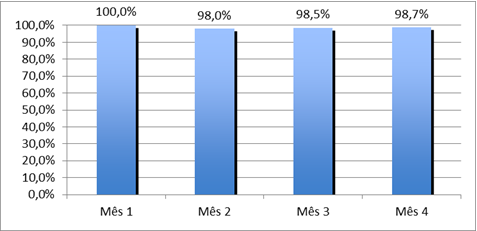 Gráfico indicativo da proporção de mulheres entre 50 e 69 anos com avaliação de risco para câncer de mama. UBS Elson Damasceno Lopes Módulo II, Sena Madureira/AC, 2015.
Fonte: Planilha Final da Coleta de Dados.
Resultados: Objetivo 6, Meta 6.1
Objetivo 6: Promover a saúde das mulheres que realizaram detecção precoce de câncer de colo de útero e de mama  na unidade de saúde.

Meta 6.1: Proporção de mulheres entre 25 e 64 anos que receberam orientação sobre DST's e fatores de risco para câncer de colo de útero.

Resultados para meta 6.1: 100% nos 4 (quatro) meses da intervenção.
Resultados: Objetivo 6, Meta 6.1
Objetivo 6: Promover a saúde das mulheres que realizaram detecção precoce de câncer de colo de útero e de mama  na unidade de saúde.

Meta 6.2: Orientar 100% das mulheres cadastradas sobre doenças sexualmente transmissíveis (DSTs) e fatores de risco para câncer de mama.
Resultados: Objetivo 6, Meta 6.2
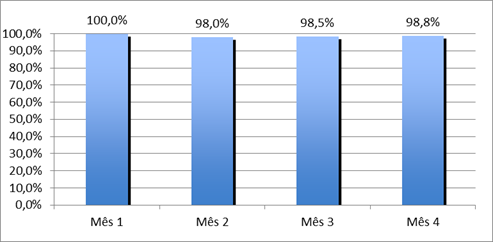 Gráfico indicativo da proporção de mulheres entre 50 e 69 anos que receberam orientação sobre DSTs e fatores de risco para câncer de mama. UBS Elson Damasceno Lopes Módulo II, Sena Madureira/AC, 2015.
Fonte: Planilha Final da Coleta de Dados.
Discussão
Importância da intervenção para equipe:

Fortalecimento do trabalho em equipe; 

Organização dos processos de trabalho; 

Conhecimento e melhoria dos indicadores; 

Capacitação da equipe sobre o Manual Técnico de Controle dos Cânceres de Colo de Útero e da Mama do Ministério da Saúde 2006;
Discussão
cont.
Importância da intervenção para o serviço:


Facilitou o fluxo das usuárias para ação programática;

Qualificação do controle e registro das informações;

Maior organização do trabalho através do agendamento prévio das usuárias.
Discussão
cont.
Importância da intervenção para a comunidade:

Melhorou os atendimentos para a ação programática e não foi afetado os demais atendimentos na UBS;

Aumentou a conscientização e o engajamento público das mulheres e da comunidade em geral;

Realização dos exames para diagnóstico precoce do câncer de colo de útero e de mama e a periodicidade dos mesmos;

Reativação dos Conselhos Locais de Saúde, melhorando a participação e o controle social.
Viabilidade de incorporar sua intervenção
 à rotina do serviço
A equipe encontra-se engajada em continuar realizando um ótimo trabalho e tem incorporado as ações da intervenção à rotina diária da UBS;

Engajamento e fortalecimento do vínculo da comunidade, lideranças comunitárias e gestores municipais no processo de intervenção;

Atenção e oferta organizada dos serviços, planejada e de qualidade;

Perspectivas de realizar novos planejamentos para outras ações programáticas no serviço.
Referências Bibliográficas 
  

Geografia Sena_Madureira. Geografia. Disponível em: www.pt.m.wikipedia.org/wiki. Acesso em 2015.
 BRASIL. Ministério da Saúde. Controle dos cânceres do colo do útero e da mama. 2. ed. Brasília: Ministério da Saúde, 2013. (Cadernos de Atenção Básica, 13).
 INCA - Ações e Programas no Brasil - Controle do Câncer do Colo do Útero, 2013.
INCA - Ações e Programas no Brasil - Controle do Câncer de mama, 2013.
Manual Técnico de Controle dos Cânceres de Colo de Útero e da Mama do Ministério da Saúde 2013.
Agradecimentos
 
Aos meus pais pela minha existência e ajuda em todo momento.
Aos meus filhos por serem a razão de 
meus esforços em cumprir as minhas metas.
A minha esposa por estar sempre ao meu lado e me apoiar em tudo.
A minha orientadora pelo seu apoio e dedicação no meu desempenho na realização deste trabalho. 
Aos Gestores do Município Sena Madureira/AC.
À equipe, comunidade e aos usuários da 
UBS Elson Damasceno Lopes Módulo II.

Ao Ministério da Saúde do Brasil. 
A toda equipe da UNASUS-UFPel.

Muito Obrigado!
Yunieski Rivero Pérez
UNIVERSIDADE ABERTA DO SUS
UNIVERSIDADE FEDERAL DE PELOTAS
Especialização em Saúde da Família
Modalidade a Distância
Turma 8
Trabalho de Conclusão de Curso
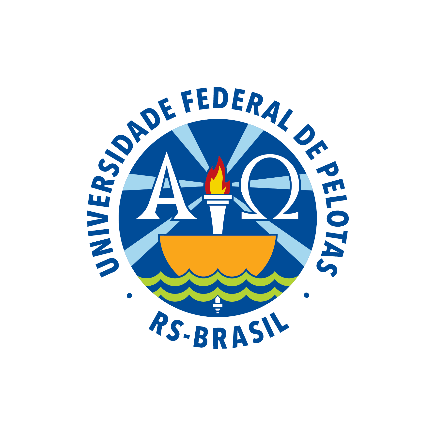 Obrigado!
Yunieski Rivero Pérez